Community College Survey of Student Engagement (CCSSE):  Spring 2019
Results summarized by the Office of Planning, Research and Institutional Effectiveness (PRIE)
November 20, 2019
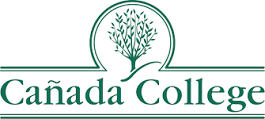 Presentation Overview
CCSSE:  Survey Overview
CCSSE:  Student Profile at Cañada College
CCSSE:  Benchmarks of Effective Educational Practice
CCSSE:  Support for Learners
Discussion
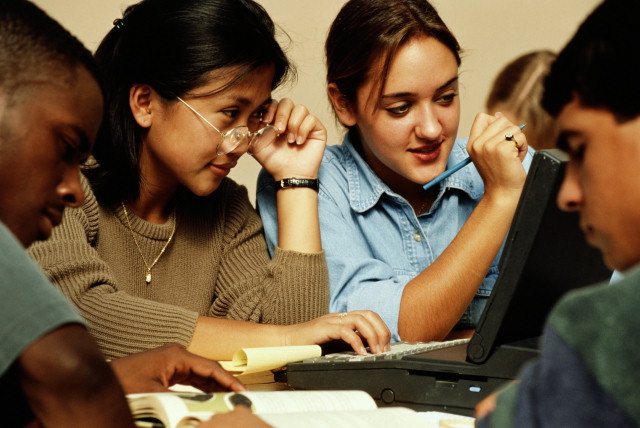 CCSSE:  Survey Overview
What is Student Engagement?
…the amount of time and energy students invest in meaningful educational practices

…the institutional practices and student behaviors that are highly correlated with student learning and retention
The Community College Survey of Student Engagement (CCSSE)
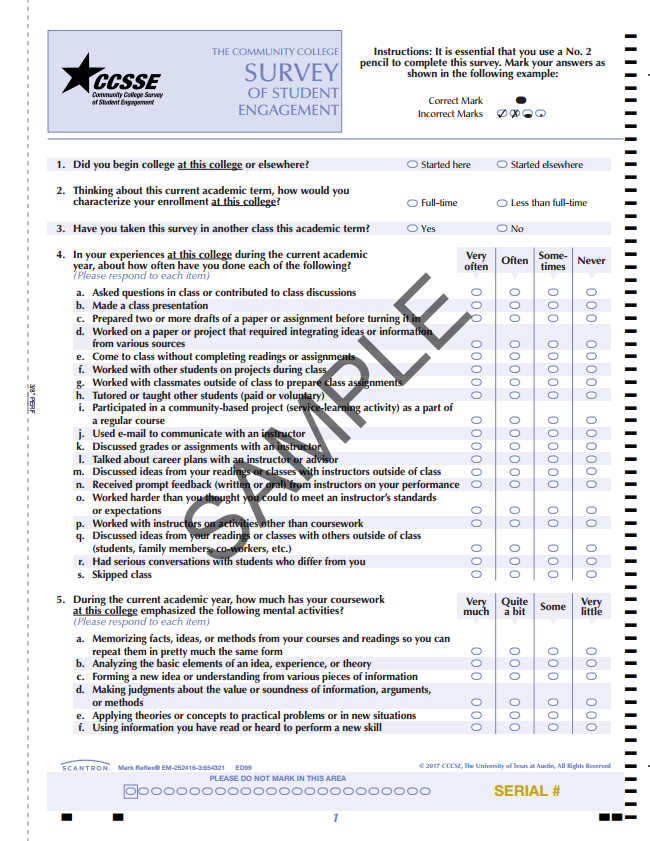 Paper surveys administered last spring in more than 40 class section sections
No 100% online sections
[Speaker Notes: The Community College Survey of Student Engagement (CCSSE) is a product and service of The Center for Community College Student Engagement. It provides information about effective educational practice in community colleges and assists institutions in using that information to promote improvements in student learning and persistence. The Center’s goal is to provide member colleges with results that can be used to inform decision making and target institutional improvements. Student engagement, or the amount of time and energy students invest in meaningful educational practices, is the underlying foundation for the Center’s work. The CCSSE survey instrument is designed to capture student engagement as a measure of institutional quality.]
Survey Response Rates
6
606 adjusted survey count
45% Response Rate
Nearly 10% of all students enrolled in spring 2019
95% Confidence Level
4% Margin of Error
Cañada compared to other medium-sized colleges
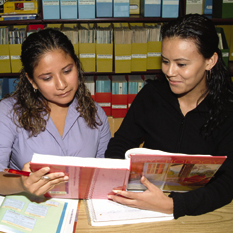 CCSSE:  Student Profile at Cañada College
Student Profile: Enrollment Status
[Speaker Notes: * Cañada College population data are those reported to IPEDS in 2016-2017, which align with Cañada College 2019 Spring enrollment data in data warehouse. CCSSE center applied a statistical weighting procedure to Cañada College survey result basic on IPEDS data in 2016-2017 to adjust a sampling bias in which full-time students who enrolled in more classes than part-time students are more likely to be sampled).
* With 99% significance level, a chi-square test was conducted and indicated that our survey sample significantly deviated from the distribution of students we observed for Spring 19. (p-value =0.0000)


Enrollment Status
45% of surveyed students report being part-time college students compared to 29% of the 2019 CCSSE colleges’ student respondents (CCSSE 2019 Cohort Overview).  55% (survey item #2, Standard Reports/Appendix/Table 1: Respondents to Underlying Populations) of the student respondents at our college report attending full-time, while 71% of the 2019 CCSSE colleges’ student respondents attended full-time.  

Population data* for all students at our college, however, is 84% part-time and 16% full-time. This inverse representation is a result of the sampling technique and the in-class administration process. For this reason, survey results are either weighted or disaggregated on the full-time/less than full-time variable so that reports will accurately reflect the underlying student population.


*Population data are those reported for the most recent IPEDS enrollment report.]
Student Profile: Age
[Speaker Notes: Age
Updated with 2019 spring college data from the data warehouse.

* Cañada College population data are Cañada College 2019 Spring enrollment data in data warehouse. No weighting procedure is applied.
* With 99% significance level, a chi-square test was conducted and indicated that our survey sample significantly  is younger than the distribution of students we observed for Spring 19. (p-value =0.0000)


Student respondents at our college range in age from 18 to 65+ years old. Approximately 58% are between 18 to 24 years old while 37% are 25+ (add up not is 100% is maybe because we exclude all 18- students). Compare this data with cohort respondents. (survey item #38, Standard Reports/Appendix/Table 1: Respondents to Underlying Populations)]
Student Profile: Gender Identity
[Speaker Notes: Sex
35% of student respondents identified as Men and 58% as Women. Compare this data with cohort respondents. (survey item #39, Standard Reports/Appendix/Table 1: Respondents to Underlying Populations)

* Cañada College population data are Cañada College 2019 Spring enrollment data in data warehouse. No weighting procedure is applied.
* With 99% significance level, a chi-square test was conducted and indicated that our survey sample significantly  is different with the distribution of students we observed for Spring 19. (p-value =0.0000)]
Student Profile: First-Generation Status
* medium-sized colleges data are not available
Student Profile: Race/Ethnicity
11%
[Speaker Notes: Updated with 2019 spring data

Racial Identification
9% of our student respondents identify themselves as of two or more races, 23% as White, 1% as Native Hawaiian or Pacific Islander, 31% as Hispanic or Latino, 2% as Black or African American, 9% as Asian, 0% as American Indian or Alaska Native,(0% in the chart) and 11% chose not to respond. Compare this data with cohort respondents. (survey item #45, Standard Reports/Appendix/Table 1: Respondents to Underlying Populations)
 
International Students
15% of our students responded yes to the question, “Are you an international student or non-resident alien?” (survey item #43, Standard Reports/Appendix/Table 1: Respondents to Underlying Populations).

Limited English Speaking Students
At our institution, 15.3% of CCSSE respondents report that English is not their first language (survey item #41, Standard Reports for [College Name]/All Students/Frequencies).]
Student Profile: Educational Attainment
48% of respondents report starting their college careers at Cañada
[Speaker Notes: Educational Attainment
48.4% of the respondents report starting their college careers at this community college.]
CCSSE Survey Respondents
[Speaker Notes: 15.6% have yet to complete any credit hours at the college. 34.3 % have completed 1-14 credits, 18.8% have completed 15-29 credit hours, and 31.4% have completed 30 or more credits at the college.]
Student Profile: participation in College Life
[Speaker Notes: College-Sponsored Activities
79.9% of student respondents do not participate in any college-sponsored activities (including organizations, campus publications, student government, intramural sports, etc.) while 15.8% typically spend only 1 to 5 hours per week participating in these activities(survey item #10c, Standard Reports for [College Name]/All Students/Frequencies).]
Student Aspirations
Indicate which of the following are your reasons/goals for attending this college.
63% of all students are seeking to transfer
[Speaker Notes: Among CCSSE respondents, 39% report that completing a certificate is a goal, 62% say obtaining an associate degree is a goal, and 68% say transferring to a four-year college or university is a goal (survey item #26, Standard Reports for [College Name]/All Students/Frequencies).]
Barriers to Persistence
How likely is it that the following issues would cause you to withdraw from class or from this college?
[Speaker Notes: #Carol’s note: academic unprepared is one of the reason, which is lower than other non-academic reasons. Compared to other medium colleges, the percentage is about the same. 




Asked about their plans after the current semester, 26% of students report (survey item #28, Standard Reports for [College Name]/All Students/Frequencies) that they have no plans to return or are uncertain about their future plans. These data clearly point to an opportunity for our college, through strengthened academic planning and advising, to help students establish an academic plan and pathway that will help them persist in college.

When asked how likely lit is that the issues highlighted on the slide would cause them to withdraw from class or from this college, nearly half of students answered that lack of finances would be a very ikely or likely  cause for them to withdrawal (survey item #23, Standard Reports for [College Name]/All Students/Frequencies).]
Students’ major source to pay for tuition
Working for Pay
[Speaker Notes: 46.4% of student respondents work 21 or more hours per week, 7% care for dependents 6-10 hours per week, and 11.7% spend 6-10 hours per week commuting to class (survey item #10, Standard Reports for [College Name]/All Students/Frequencies).]
CCSSE:Benchmarks of Effective Educational Practice
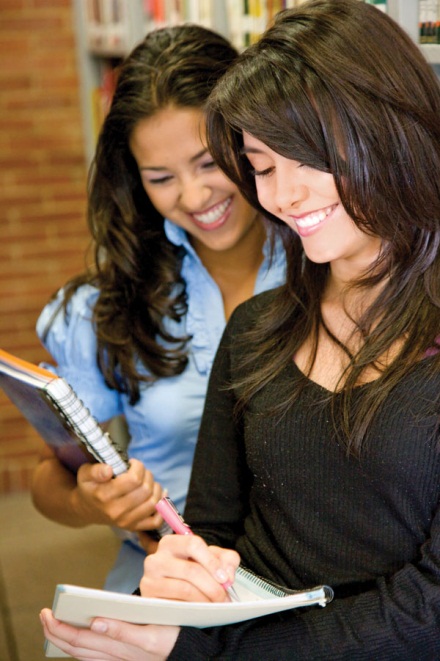 Active and Collaborative Learning
Student Effort
Academic Challenge
Student-Faculty Interaction
Support for Learners
CCSSE Benchmark Scores for Cañada College compared to medium-sized colleges
2019 national cohort standard mean
[Speaker Notes: Question:
The Center offers five ways that colleges can use benchmarks to better understand their performance — and to reach for excellence. Colleges can:

Compare their performance to that of the national average — and at the same time, resist the average. Comparing themselves to the average of participating colleges (the 50 mark) is a start. But then colleges should assess their performance on the individual survey items that make up the benchmark. Most colleges will find areas for improvement at the item level.
Measure their overall performance against results for their least-engaged group. A college might aspire to make sure all subgroups (e.g., less than full-time and full-time students; developmental students; students across all racial, ethnic, and income groups; etc.) engage in their education at similarly high levels.
Examine areas that their college values strongly. They might focus, for example, on survey items related to service to high-risk students or on those related to academic rigor (e.g., are they asking students to read and write enough?).
Make the most important comparison: where they are now, compared with where they want to be. This is the mark of an institution committed to continuous improvement.

On this slide, you can compare your benchmark scores to a comparison group. Some comparisons you might want to make include:
Subgroups within your college
Colleges of similar size 
Consortium comparison group]
Active and Collaborative Learning
% of students answered “Often” or “Very Often”
[Speaker Notes: Students’ behaviors contribute significantly to their learning and the likelihood that they will attain their educational goals. “Time on task” is a key variable, and there are a variety of settings and means through which students may apply themselves to the learning process. 
Give  relevant survey results, such as the percentage of students who answered “often” or “very often” on survey items #4c and #4d and “never” on survey item #4e (Standard Reports for [College Name]/All Students/Frequencies).

Discuss how you assist students in making their best effort at your college. For example “Students often benefit from writing assistance when drafting papers and assignments. [College Name] offers writing assistance through tutoring services, which is open every day from 9am to 5pm.”]
Student Effort
How often have you come to class without completing reading or assignments?
% of students answered “Often” or “Very Often”
[Speaker Notes: Students’ behaviors contribute significantly to their learning and the likelihood that they will attain their educational goals. “Time on task” is a key variable, and there are a variety of settings and means through which students may apply themselves to the learning process. 
Give  relevant survey results, such as the percentage of students who answered “often” or “very often” on survey items #4c and #4d and “never” on survey item #4e (Standard Reports for [College Name]/All Students/Frequencies).

Discuss how you assist students in making their best effort at your college. For example “Students often benefit from writing assistance when drafting papers and assignments. [College Name] offers writing assistance through tutoring services, which is open every day from 9am to 5pm.”]
Student Effort
% of students answered “2 -4 times” or “5 or more times”
[Speaker Notes: Students’ behaviors contribute significantly to their learning and the likelihood that they will attain their educational goals. “Time on task” is a key variable, and there are a variety of settings and means through which students may apply themselves to the learning process. 
Give  relevant survey results, such as the percentage of students who answered “often” or “very often” on survey items #4c and #4d and “never” on survey item #4e (Standard Reports for [College Name]/All Students/Frequencies).

Discuss how you assist students in making their best effort at your college. For example “Students often benefit from writing assistance when drafting papers and assignments. [College Name] offers writing assistance through tutoring services, which is open every day from 9am to 5pm.”


#Our students benefits from skill lab like writing and math lab less comparing other colleges who are also in our size which are medium size.  The difference is wider for students use computer labs.]
Student Effort:  Class Attendance
During the current school year, how often have you skipped class?
[Speaker Notes: Carol’s note: our performance is aligning with peer colleges.
Viewing results on student attendance and class preparedness might lead you to uncover areas where institutional policies could affect conditions for learning (survey items #4s and #4e, Standard Reports for [College Name]/All Students/Frequencies).]
Academic Challenge
% of students answered “Often” or “Very Often”
[Speaker Notes: Challenging intellectual and creative work is central to student learning and collegiate quality. 

Students report learning more when they are challenged to make judgments or apply theories they are studying in class to new situations. Quote a student here.

Give relevant survey results, such as the percentage of students who answered “very much” or “quite a bit” on survey items #5b through #5f (Standard Reports for [College Name]/All Students/Frequencies).

-

Ten survey items address the nature and amount of assigned academic work, the complexity of cognitive tasks presented to students, and the standards faculty members use to evaluate student performance. They are: 
During the current academic year, how often have you: 
Worked harder than you thought you could to meet an instructor’s standards or expectations (#4o) 

How much does your coursework at this college emphasize: 
Analyzing the basic elements of an idea, experience, or theory (#5b) 
Forming a new idea or understanding from various pieces of information (#5c) 
Making judgments about the value or soundness of information, arguments, or methods (#5d) 
Applying theories or concepts to practical problems or in new situations (#5e) 
Using information you have read or heard to perform a new skill (#5f) 

During the current school year: 
How many assigned textbooks, manuals, books, or book-length packs of course readings did you read (#6a) 
How many papers or reports of any length did you write (#6c) 
To what extent have your examinations challenged you to do your best work (#7) 

How much does this college emphasize: 
Encouraging you to spend significant amounts of time studying (#9a) 

Use the results you find most compelling for your college (Standard Reports for [College Name]/All Students/Frequencies).


Carol’s note: Subjective, Not quite reliable
Form student]
Academic Challenge: complexity of cognitive tasks
% of students answered  “Quite a bit” or “Very much”
Student-Faculty Interaction
% of students answered “Often” and “Very Often”
[Speaker Notes: Dividing up 

In general, the more interaction students have with their instructors, the more likely they are to learn effectively and persist toward achievement of their educational goals. Personal interaction with faculty members strengthens students’ connections to the college and helps them focus on their academic progress. Through student-faculty interaction, teachers become role models, mentors, and guides for continuous, life-long learning. 

Instructors report that students who visit them during their office hours or e-mail them to discuss ideas, readings, and assignments from their classes, as well as their grades, are more likely to succeed in their college courses. Quote an instructor here.

Our CCSSE results indicate that students who “often” or “very often” used e-mail to communicate with an instructor or discussed grades or assignments with an instructor were also more likely to have “often” or “very often” worked harder than they thought they could to meet an instructor’s standards or expectations. Give relevant survey results, such as the percentage of students who answered or ““often” or “very often” on survey items #4j, #4k, and #4p. (Standard Reports for [College Name]/All Students/Frequencies)



The six survey items are associated with student-faculty interaction. They are: 
During the current school year, how often have you: 
Used e-mail to communicate with an instructor (#4j) 
Discussed grades or assignments with an instructor (#4k) 
Talked about career plans with an instructor or advisor (#4l) 
Discussed ideas from your readings or classes with instructors outside of class (#4m) 
Received prompt feedback (written or oral) from instructors on your performance (#4n) 
Worked with instructors on activities other than coursework (#4p) 

Use the results you find most compelling for your college (Standard Reports for [College Name]/All Students/Frequencies).

#Carol’s note: In general, our college doesn’t do better or worse than medium colleges. One thing to brings up is Canada College students tends to talk about career plans with an instructors or advisors comparing to medium size colleges. (7% less) and being shy to discuss grades or assignments with an instructor (8%). But this difference is not significant due to sampling error or other factors.]
Student-Faculty Interaction:Student received prompt feedback from instructors
[Speaker Notes: Some community college students may need help understanding where they stand and how to use feedback productively. In focus groups, students frequently report that they were unaware of their poor academic standing in a particular course until it was too late to salvage their grade.

7% of CCSSE respondents report that they “never” received prompt written or oral feedback from instructors on their performance (survey item #4n, Standard Reports for [College Name]/All Students/Frequencies). 

15% of CCSSE respondents report that they “never” discussed grades or assignments with an instructor (survey item #4k, Standard Reports for [College Name]/All Students/Frequencies).


, how often have you received prompt feedback (written or oral) from instructors on your performance? During the current school year]
CCSSE: Support for Learners
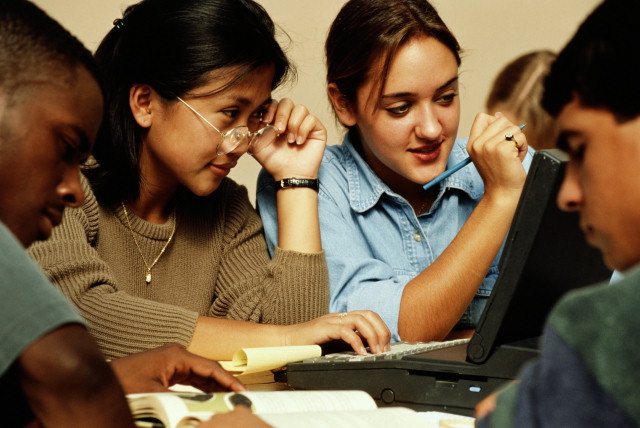 Student Use of Student Services
How often do you use the services?
How important are the services?
[Speaker Notes: While respondents say they value student services — XX% report “never” using academic advising/planning services. In addition, XX% report “never” using skill labs (survey items #12a, #12b, #12d, and #12e, Standard Reports for [College Name]/All Students/Frequencies).]
Support for social and financial issues
% of students answer “very much” or “quite a bit”
[Speaker Notes: #Carol’s note, again, not materials difference between medium college and our college. The biggest gap is between “Providing the support you need to thrive socially” and “helping you cope with your non-academic responsibilities (work, family and etc). 
# to do. I want to navigate how many clubs is for woman, parents, or certain groups to provide support while Skyeline College has WIMLA club for woman, will research the list of club between Skyline, CSM and Canada College.

 original notes
Students perform better and are more satisfied at colleges that are committed to their success and cultivate positive working and social relationships among different groups on campus. Community college students also benefit from services targeted to assist them with academic and career planning, academic skill development, and other areas that may affect learning and retention. 

The majority of students feel that the college emphasizes providing the support they need to help them succeed, yet smaller numbers use support services. Significant numbers also feel that their colleges do not offer support for non-academic social and financial issues. Give relevant survey results, such as the percentage of students who answered “very much” or “quite a bit” on survey items #9b and #9d and/or “often” on survey items #12a and #12b. (Standard Reports for [College Name]/All Students/Frequencies)

Discuss how your college offers support for learners.

-

The seven survey items measuring support for learners are: 
How much does this college emphasize: 
Providing the support you need to help you succeed at this college (#9b) 
Encouraging contact among students from different economic, social, and racial or ethnic backgrounds (#9c) 
Helping you cope with your nonacademic responsibilities (work, family, etc.) (#9d) 
Providing the support you need to thrive socially (#9e) 
Providing the financial support you need to afford your education (#9f) 

During the current school year, how often have you: 
Used academic advising/planning services (#12a) 
Used career counseling services (#12b) 

Use the results you find most compelling for your college (Standard Reports for [College Name]/All Students/Frequencies).]
Use of advising & career counseling
% of students answer “very much” or “quite a bit”
[Speaker Notes: #Carol’s note: comparing to medium colleges in the survey, Canada College did a better job in having students use career counseling services. (29% VS 19%) while we are still lagging in encourage students using academic advising planning service. (47% vs 61%)

 
Students perform better and are more satisfied at colleges that are committed to their success and cultivate positive working and social relationships among different groups on campus. Community college students also benefit from services targeted to assist them with academic and career planning, academic skill development, and other areas that may affect learning and retention. 

The majority of students feel that the college emphasizes providing the support they need to help them succeed, yet smaller numbers use support services. Significant numbers also feel that their colleges do not offer support for non-academic social and financial issues. Give relevant survey results, such as the percentage of students who answered “very much” or “quite a bit” on survey items #9b and #9d and/or “often” on survey items #12a and #12b. (Standard Reports for [College Name]/All Students/Frequencies)

Discuss how your college offers support for learners.

-

The seven survey items measuring support for learners are: 
How much does this college emphasize: 
Providing the support you need to help you succeed at this college (#9b) 
Encouraging contact among students from different economic, social, and racial or ethnic backgrounds (#9c) 
Helping you cope with your nonacademic responsibilities (work, family, etc.) (#9d) 
Providing the support you need to thrive socially (#9e) 
Providing the financial support you need to afford your education (#9f) 

During the current school year, how often have you: 
Used academic advising/planning services (#12a) 
Used career counseling services (#12b) 

Use the results you find most compelling for your college (Standard Reports for [College Name]/All Students/Frequencies).]
Registration
Distribution of students completing registration before the first class of the current academic term
[Speaker Notes: #Carol’s note: #13: Asked about their plans after the current semester, 26% of students report (survey item #28, Standard Reports for [College Name]/All Students/Frequencies) that they have no plans to return or are uncertain about their future plans (compared to 22% of peer colleges) These data clearly point to an opportunity for our college, through strengthened academic planning and advising, to help students establish an academic plan and pathway that will help them persist in college.]
Orientation Experience
The one response that best describes my experience with orientation when student first came to this college is:
[Speaker Notes: #Carol’s note: #14: Orientation is a good place to provide welcoming and good resource to help new students succeed in their academic journey. In our college, 57% of students enrolled and attended in an orientation while there are 66% of students enrolled and attended in an orientation in our peer colleges. There is almost 10% difference between us and peer colleges. It looks like we still could work on helping students to understand the importance to attend orientation.]
% of first-term students who develop an education plan
[Speaker Notes: #Carol’s note: #20: not material difference between us and peer colleges. Half of our students said they worked with their instructor to develop an academic plan.]
Reaching Out
Someone from Cañada College contacts me if I am struggling with my studies to help me get the assistance I need.
[Speaker Notes: #Carol’s note: #21: From this survey, we are very glad to see we outperform peer colleges in providing help to struggling students. We think xxx programs could play a big role in this success.]
Would you recommend this college to a friend or family member?
Source: 2019 CCSSE data
[Speaker Notes: #Carol’s note: #35: we have more responses recommend our college than other peer colleges.]
How would you evaluate your overall educational experience at this college?
Source: 2019 CCSSE data
[Speaker Notes: #Carol’s note: #36: overall, our students rate the experience in our college is great. about 91% students rate “good” or “excellent” for experience in our college.]
Discussion